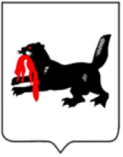 ОтчетностьНКО
АППАРАТ ГУБЕРНАТОРА ИРКУТСКОЙ ОБЛАСТИ И 
ПРАВИТЕЛЬСТВА 
ИРКУТСКОЙ ОБЛАСТИ
ОГКУ «Ресурсный центр по поддержке НКО Иркутской области»
К некоммерческим организациям относятся субъекты, деятельность которых не связана с получением прибыли. В НКО доходы, полученные в результате выполняемых действий, не могут быть распределены между учредителями, что является основным отличием от коммерческих предприятий. Некоммерческие организации имеют собственный баланс и устав, на основании которого совершают свою деятельность, могут открывать банковские счета. Также НКО разрешается иметь штампы, печати и эмблемы на которых указано их название.
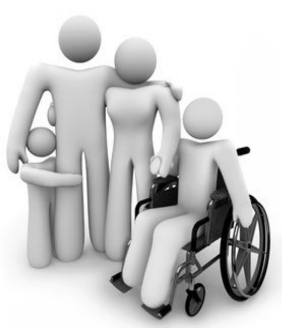 Виды отчетов НКО
Бухгалтерская отчетность НКО
Отчеты НКО в Минюст
Налоговая отчетность НКО
Отчетность за сотрудников НКО
Отчетность в Росстат
Дополнительные отчеты НКО
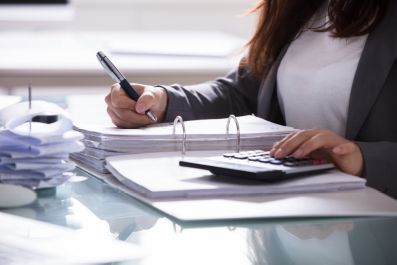 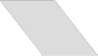 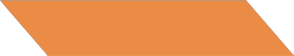 Бухгалтерская отчетность
Все субъекты некоммерческой деятельности обязаны вести бухгалтерский учет НКО и раз в год представлять бухгалтерскую отчетность согласно общим правилам:
бухгалтерский баланс НКО;
отчеты, подтверждающие целевое расходование средств.
Срок сдачи бухгалтерской отчетности в 2020 году одинаков для всех, независимо от того, полную или упрощенную отчетность они подают – 3 месяца по окончании отчетного года т.е. 31 марта 2020 года.
Бухгалтерский баланс
Бухгалтерский баланс НКО несколько отличается от баланса, составляемого коммерческими предприятиями. 
Так раздел «Капиталы и резервы» заменен на «Целевое финансирование». В нем указываются суммы источников образования активов, а также отражаются остатки целевых поступлений. 
Также в бухгалтерском балансе НКО заменены некоторые другие строки, что обусловлено характером деятельности некоммерческих предприятий.
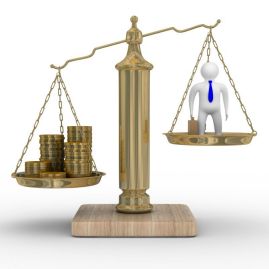 ОТЧЕТ О ЦЕЛЕВОМ РАСХОДОВАНИИ СРЕДСТВ
В отчете о целевом расходовании средств указываются затраты на благотворительные цели, на проведение различных мероприятий, на оплату труда и другие расходы, необходимые для функционирования организации. 
Сумма финансовых поступлений – общая и по конкретным статьям – различные взносы, доход от деятельности, остаток денег на начало и на конец отчетного периода. 
Важно! Бухгалтерская отчетность сдается ежегодно, но не забывайте, что налоговая отчетность сдается ежеквартально! 
Отчет в ПФР СЗВ-М сдается ежемесячно! 
Ежемесячные и ежеквартальные отчеты являются обязательными даже для недействующих (нулевых) некоммерческих организаций.
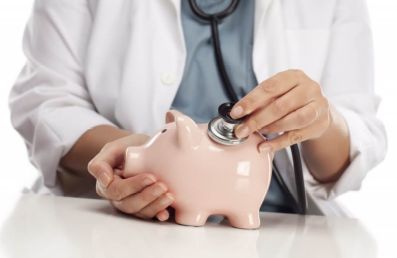 НАЛОГОВАЯ ОТЧЕТНОСТЬ
НКО, использующие основную систему налогообложения, представляют в налоговую инспекцию следующий перечень документов:
    • декларация по НДС – сдается строго в электронной форме, через ЭЦП, до 25-го числа месяца, идущего за отчетным периодом. Сдавать такой отчет необходимо каждый квартал. В случае отсутствия объекта, облагаемого НДС, некоммерческие предприятия сдают отчетность, состоящую из титульной страницы и первого раздела;
  • декларация по налогу на прибыль – субъект некоммерческой деятельности, занимающийся предпринимательством, является плательщиком налога на прибыль. За каждый отчетный период предоставляется отчетность, которая должна сдаваться на протяжении 28 дней после его окончания квартала. Полный отчет за налоговый период сдается до 28 марта года, следующего за отчетным. Если НКО не осуществляет предпринимательскую деятельность, то она предоставляет в налоговую службу отчет, но не нулевой. Следует расшифровать целевые поступления в ЛИСТЕ 7.
  • отчетность по налогам на имущество – в процессе своей деятельности выплачивают НКО налоги на имущество, имеющееся у них на балансе. Ежеквартально субъектами некоммерческой деятельности перечисляются платежи и предоставляются их расчеты в соответствующей форме. От ее заполнения освобождаются НКО, не владеющие основными фондами. Сроки отчета НКО по налогам на имущество – декларация предоставляется на протяжении 30 календарных дней после окончания отчетного периода;
    • земельный налог – если в распоряжении некоммерческой организации есть земельный участок, то она заполняет соответствующую декларацию до 1 февраля года, идущего за отчетным периодом;
    • отчет по транспортному налогу – форма заполняется, если на балансе НКО есть транспортное средство, она сдается также до 1 февраля.
Также субъектами некоммерческой деятельности сдаются некоторые другие документы:
Среднесписочная численность организации (при создании НКО) - до 20 числа следующего месяца после регистрации, даже если сотрудников нет.
Данные о среднесписочной численности работников предоставляются в налоговую инспекцию ежегодно до 20 января организациями.
6-НДФЛ (Налог на доходы физических лиц) - ежеквартально, до 30 числа следующего месяца, даже если сотрудников нет.
2-НДФЛ - ежегодно до 1 апреля представляются справки о доходах сотрудников, составленные по определенной форме. 
Расчет страховых взносов по сотрудникам - ежеквартально до 30 числа, даже если сотрудников нет.
Налоговая отчетность
Некоммерческие организации, работающие на упрощенном режиме налогообложения, подают в налоговую инспекцию такую отчетность
    • декларация по УСН – обязательно заполняется и сдается некоммерческим предприятием, находящимся на упрощенном режиме налогообложения. Сроки отчетности НКО – документация сдается до 31 марта года, наступившего после отчетного периода.
Важно! Если в НКО не было дохода, всё равно заполняется лист 6 - целевые поступления.
Сдавая отчетность НКО 2019, субъекты некоммерческой деятельности наравне с другими предприятиями несут полную ответственность перед федеральной налоговой инспекцией за предоставленные в документах сведения. 
Важно! Применение УСН не освобождает от сдачи ежеквартальных: 6-НДФЛ, Расчета страховых взносов, Расчета в ФСС и ежемесячных СЗВ-М в ПФР. Все перечисленные отчеты сдаются даже нулевыми НКО.
Отчетность за сотрудников НКО
Отчетность по страховым взносам
Все некоммерческие организации обязаны своевременно сдать отчетность в Фонд соцстрахования и в Пенсионный фонд РФ. Отчеты НКО 2019 по внебюджетным фондам сдаются согласно правилам, общим для предприятий всех видов деятельности. 
Некоммерческими организациями заполняются следующие документы: 
Отчеты в ИФНС - расчет страховых взносов (РСВ). Предоставляется ежеквартально до 30 числа. 
Отчеты в ФСС – форма 4-ФСС сдается в фонд соцстрахования НКО. Она может быть представлена в электронном формате или на бумаге, при этом сроки дачи отчетности в ФСС отличаются. 
    • в электронном виде подается до 25 числа следующего месяца;
    • на бумажных носителях необходимо подать до 20 числа следующего месяца;
Если в некоммерческой организации за отчетный период не числятся постоянные сотрудники, то она должна сдать в фонд соцстраха нулевую отчетность НКО. Сроки ее представления – до 20 числа месяца, последующего за отчетным периодом. 
Отчеты в ПФР – отчетность в Пенсионный фонд РФ сдается на бумажных носителях или в электронной форме.
СЗВ-М - ежемесячно в ПФР до 15 числа следующего месяца, даже если нет сотрудников.
СЗВ-СТАЖ - ежегодно до 1 марта, даже если нет сотрудников.
Форма РСВ-1. Представляется в территориальные органы ПФР, если среднесписочная численность превышает 25 человек. 
Сроки сдачи следующие: 15 февраля, если отчёт формируется на бумаге; 22 февраля, если сдаётся электронный расчёт.
Отчеты НКО в Минюст
Форма   №0Н0001. В ней должны быть отражены сведения о руководителях, а также о характере деятельности организации. 
Форма  №0Н0002. Заполненный бланк содержит информацию о расходовании целевых денежных средств, а также об использовании имущества.
 Форма     №0Н0003. Заполняется на официальном сайте министерства. 
В некоторых случаях НКО могут не предоставлять указанные отчеты. Такая возможность появляется, если: в НКО не было поступлений активов от иностранных лиц, международных предприятий и т. п.; учредителями или участниками не являются иностранные граждане; общая сумма поступлений за год не превышает 3 миллиона рублей. 
В таком случае вместо форм №0Н0001 и 0Н0002 сдаётся заявление о соответствии требованиям законодательства. Оно составляется в произвольной форме. 
Все перечисленные отчёты нужно предоставить в территориальное управление министерства до 15 апреля года, следующего за отчетным.
Важно! Предоставление отчетов в Минюст подтверждает намерение НКО работать в текущем году. При отсутствии верно сданных отчетов, Минюст инициирует принудительную ликвидацию НКО и возникает риск дисквалификации лиц, записанных в ЕГРЮЛ.  
В отличии от налоговой Минюст не штрафует некоммерческие организации, а действует в следующем порядке:
НКО получает на юридический адрес предписание сдать отчетность. 
Если за 30 дней НКО не сдала отчетность, инициируется механизм принудительной ликвидации, Минюст принимает соответственное решение.
Через 10 дней в ЕГРЮЛ появляется запись о предстоящей ликвидации.
Происходит публикация в вестнике на 3 месяца. НКО должна успеть за этот срок устранить все недостатки. На этом этапе сдать отчетность сложнее, требуется около месяца.
После публикации вестника за 30 дней НКО вычеркивается из ЕГРЮЛ.
Отчетность в Росстат
Все НКО обязаны представить в Росстат бухгалтерский баланс.
В государственные статистические органы субъекты некоммерческой деятельности должны сдать в обязательном порядке следующие документы:
бухгалтерская отчетность, предоставленная в ИФНС, до 1 апреля года, последующего за отчетным периодом;
форма №1-НКО – в отчете указывается информация о деятельности некоммерческого предприятия, представить его необходимо до 1 апреля года, последующего за отчетным периодом;
форма №11 (краткая) – в документе указывается информация об имеющихся основных средствах, их количестве и движении. Форму необходимо сдавать каждый год один раз до 1 апреля.
1-СОНКО - Сведения о деятельности социально ориентированной некоммерческой организации. Форму необходимо сдавать каждый год один раз до 1 апреля.
Контактная информация
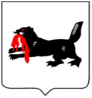 ОГКУ «Ресурсный центр по поддержке некоммерческих организаций Иркутской области»
664003, Россия, г. Иркутск, ул. Ленина, дом 54
тел.: 8 (3952) 202-142
E-mail: resurscenter.ngo@gmail.com
АППАРАТ ГУБЕРНАТОРА ИРКУТСКОЙ ОБЛАСТИ И ПРАВИТЕЛЬСТВА 
ИРКУТСКОЙ ОБЛАСТИ